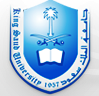 Lecture Title: 		Cell injury
(Foundation Block, pathology)
Lecturer name: Dr. Maha Arafah
			Lecture Date: 21-9-2011
CONCEPT OF INJURY AND CELLULAR RESPONSE TO INJURY
L1: 
Overview of Cell Injury, adaptation to environmental stress and Cell Death
L2: 
Necrosis and Apoptosis
L3: 
Cellular accumulation and Calcification
Overview of Cell Injury and ADAPTATION
Upon completion of this lecture, the student should know:
 Causes of cell injury
 Adaptation to stress
 Mechanisms of Cell Injury:
 Hypoxic cell injury and its  causes 
 Free radical injury
 Reversible cell injury ( nonlethal hit) 
 Irreversible injury and cell death ( lethal hit)
 Morphology of cell injury
Reference book and the relevant page numbers..
Robbins Basic Pathology 8th edition, pages 1-8.
ALL CELLS
ALL ORGANISMS
All medical student
Living in the World
Must cope with…
Stress!!!
CONCEPT OF INJURY AND 
CELLULAR RESPONSE TO INJURY 


Cells are constantly exposed to a variety of stresses. 
When too severe, INJURY results. 


Injury alters the preceding normal steady state of the cell.
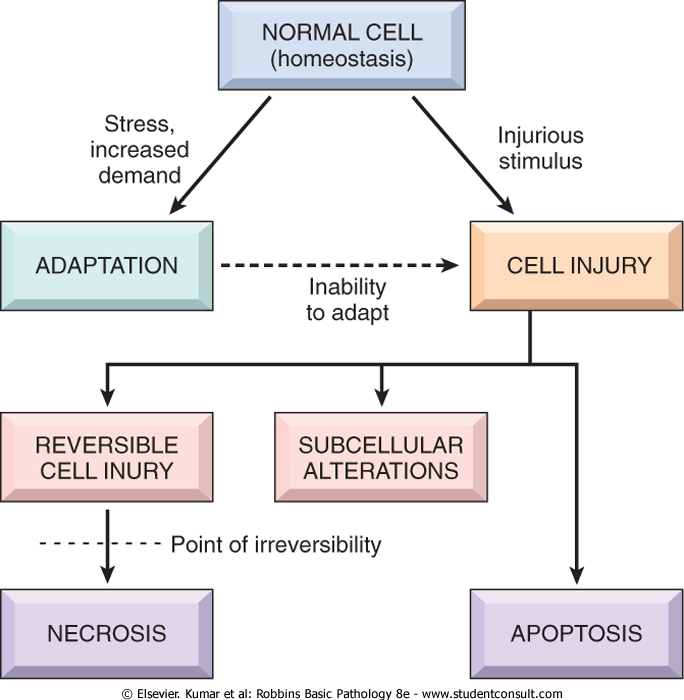 Cellular Responses to Injury
The Four Main Types of Cell Adaptations
Atrophy: shrinkage of an organ as a result of decreased cell size (and cell number).
Hypertrophy: enlargement of an organ as a result of increased cell size.
Hyperplasia: enlargement of an organ through an increase in cell number.
Metaplasia:  the replacement of one differentiated cell type by another in a tissue or organ.
Atrophy
Hypoplasia &  Aplasia
Developmental failure
Atrophy of organ
Failure in morphogenesis
Signals/injury
Atrophy
Autophagy 
Less organells
Reduced metabolic rate
Lipofuscin granules
Reversible
Decrease in size of cell (-s) previously of normal size
Pathologic 
Decreased function
Loss of innervation
Pressure (“bed soars”)
Malnutrition/cahexia 
Loss of endocrine stimulation
Aging
Physiologic

shrinkage of testes and ovaries with age
Net results: tissue /organ smaller than normal
Lipofuscin granules are yellow/brown in color and represent non-digestible fragments of lipids and phospholipids combined with protein within autophagic vacuoles.  
They are commonly seen in ageing liver and myocardial cells.
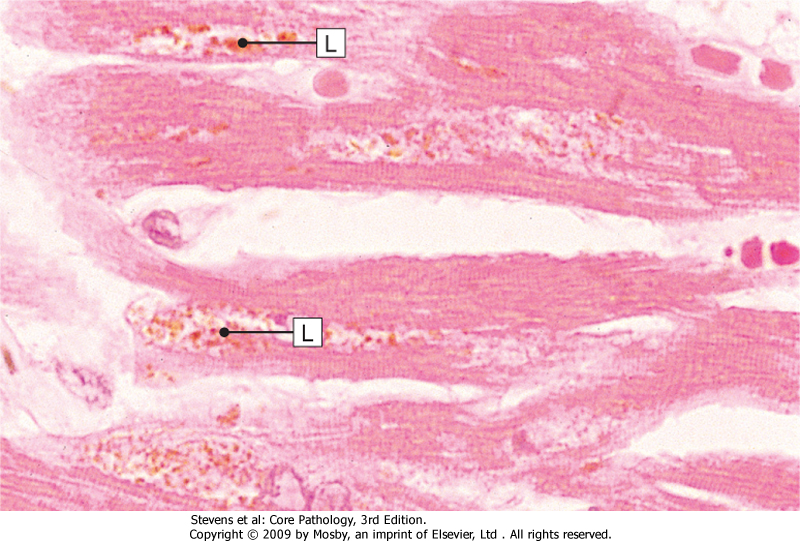 LIPOFUSCIN: wear and tear pigment
Hypertrophy – cell or organ
Signals/injury
Increased:
 membrane synthesis.
amounts of ATP.
enzyme activity.
myofilaments
Endoplasmic reticulum
Occur in cells which cannot divid
Reversible
Increase in size of cell in response to increased functional demand and/or in response to  Hormone/growth factors stimulation
Physiologic
 
Athletes muscle
Pregnant uterus
Prostatic tissue (elderly)
Pathologic 

Cardiac muscle

bladder smooth muscle hypertrophy in outflow obstruction
Net effect: increase in size/volume/weight of  tissue / organ
Morphology of hypertrophy
Hypertrophic muscle cells show:
Increased membrane synthesis.
Increased amounts of ATP.
Increased enzyme activity.
Increased myofilaments.
Hypertrophy of smooth endoplasmic reticulum
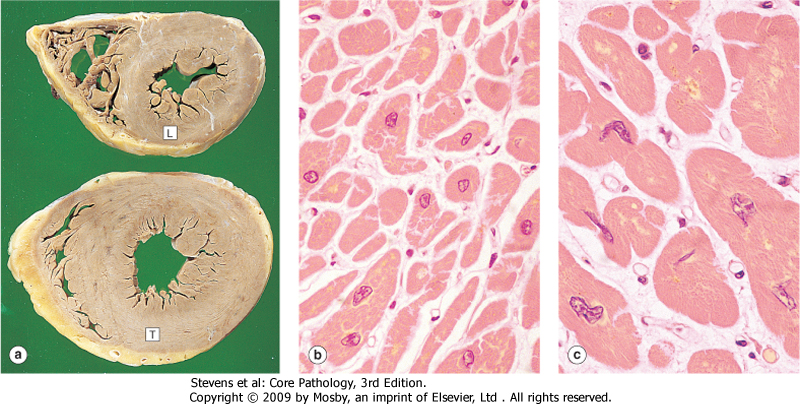 Hyperplasia – cell or organ
Signals/injury
Reversible
Increase in number of cells in response to increased functional demand and/or in response to  Hormone/Growth Factor stimulation
Physiologic 

Uterine muscle
Lactating breast
Pathologic 

Thyroid
Focal nodular hyperplasia (liver)
Adenomatous hyperplasia of endometrium
Net effect :increase in size/volume/weight of  tissue / organ
19
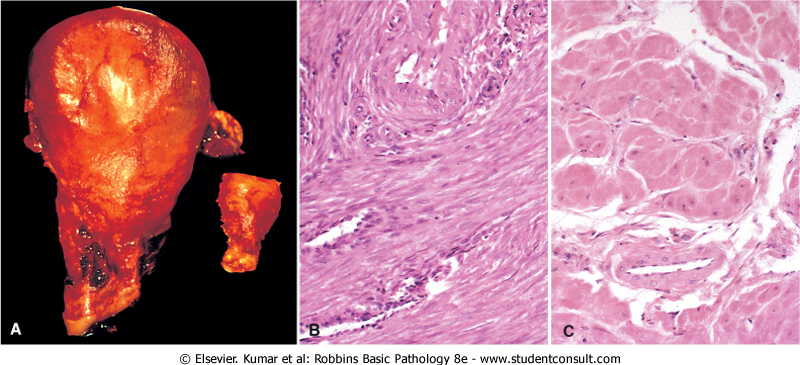 Endometrial carcinoma and endometrial hyperplasia
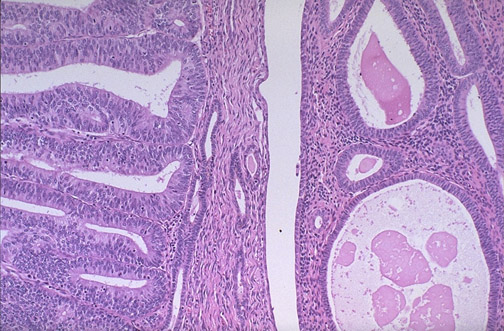 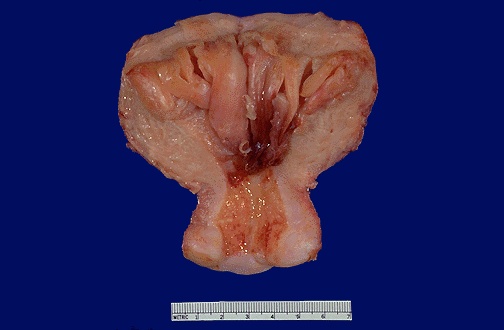 Endometrial carcinoma
endometrial hyperplasia
21
Signals/injury
Metaplasia
Reversible
But not always
genetic "reprogramming" of stem cells
Substitution of mature (differentiated) cell for another mature cell
Physiologic 
(metaplastic tissue/organs)

cervical canal
Pathologic 
(metaplastic tissue/organs)
Gastric/duodenal metaplasia
Squamous metaplasia-cervix
Ciliated to squamous
Osseous
Barret’s oesophagus
Net effect: another cell/tissue - protective – changes in function
Metaplasia
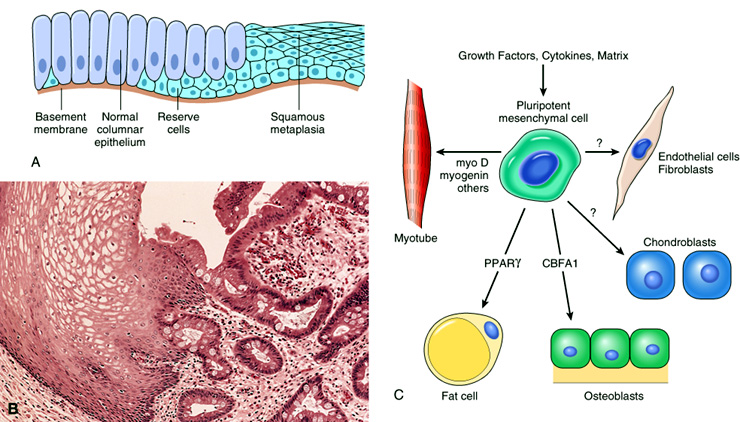 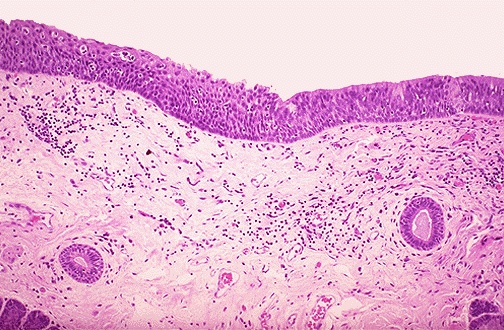 Ciliated
Squamous
23
Metaplasia is often seen next to neoplastic epithelium, indicating that although this adaptive response is potentially reversible, continued insult to the cells may cause uncontrolled growth and the development of cancer.
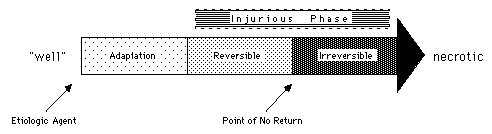 Etiologic agents
Causes of cell injury
EXCESS or DEFICIENCY OF OXYGEN
PHYSICAL AGENTS
CHEMICAL AGENTS
INFECTION
IMUNOLOGICAL REACTIONS
GENETIC DERANGEMENTS
NUTRITIONAL IMBALANCE
AGING
MECHANISMS OF CELL INJURY
General principles:
 The cellular response to injurious stimuli depends on  
                         1. type of injury
    2. Its duration
	  3. Severity
The consequences depend on
the type, status, adaptability, and genetic 	makeup of the injured cell.

The structural and biochemical components of a cell 	are so integrally connected that multiple 	secondary effects rapidly occur

Cellular function is lost far before cell death occurs
Brain – massive haemorrhagic focus (ischemia) in the cortex
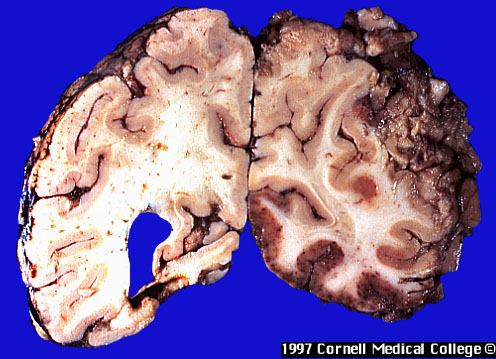 This is a lesion 
caused by 
DEFICIENCY OF OXYGEN
Abscess of the brain (bacterial)
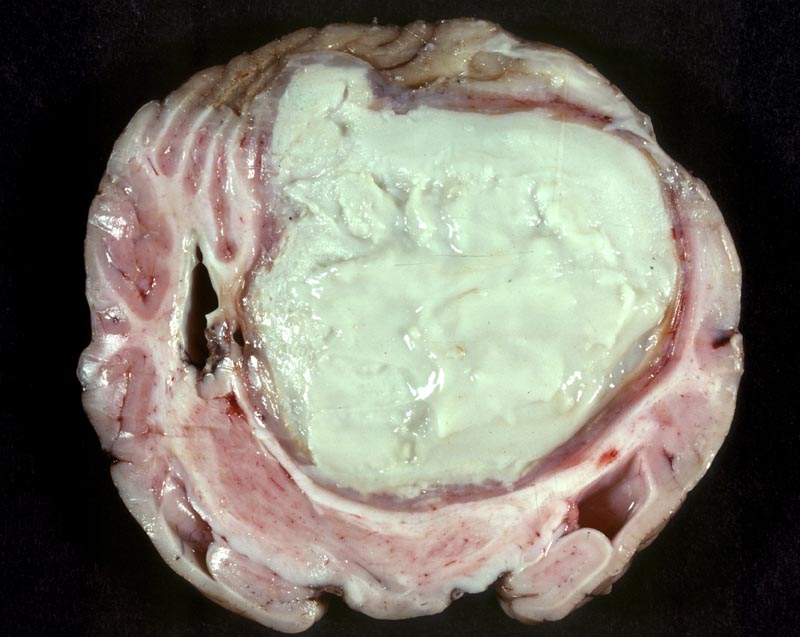 This is a lesion 
caused by 
infectious agent
Hepatic necrosis (patient poisoned by carbon tetrachloride)
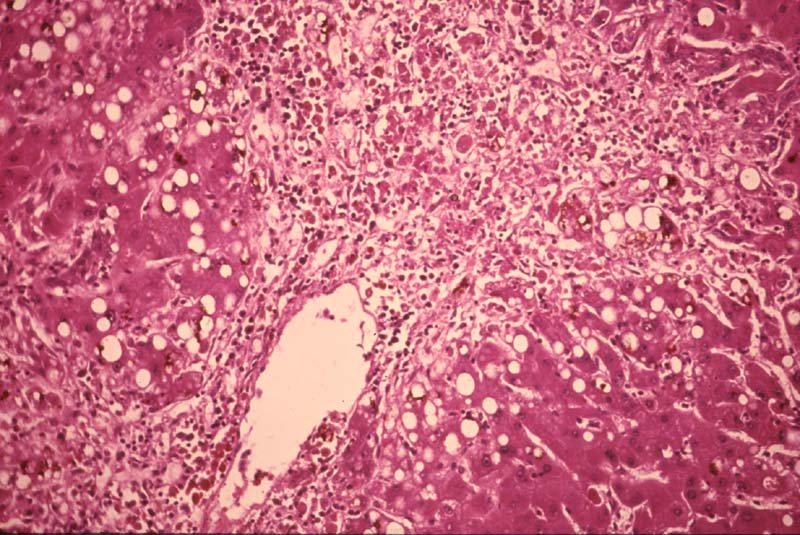 This is a lesion 
caused by 
chemical agent
Pulmonary caseous necrosis (coccidioidomycosis)
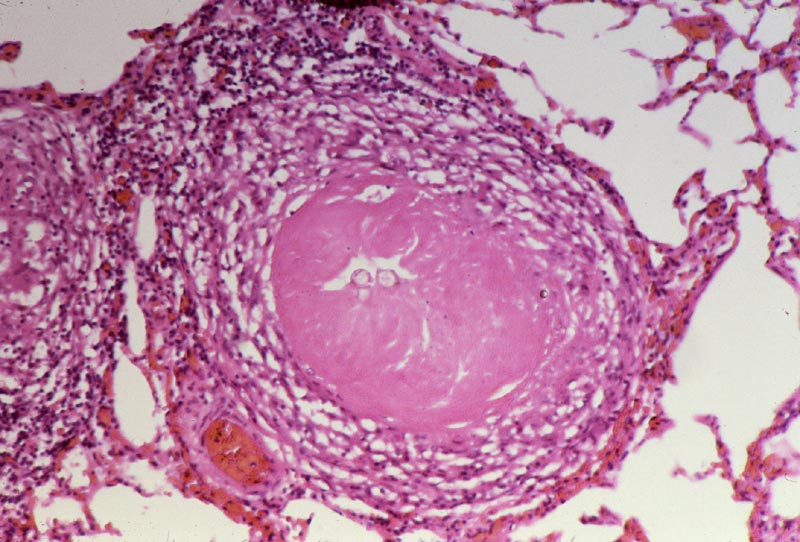 This is a lesion 
caused by 
infectious agent
Gangrenous necrosis of fingers secondary to freezing
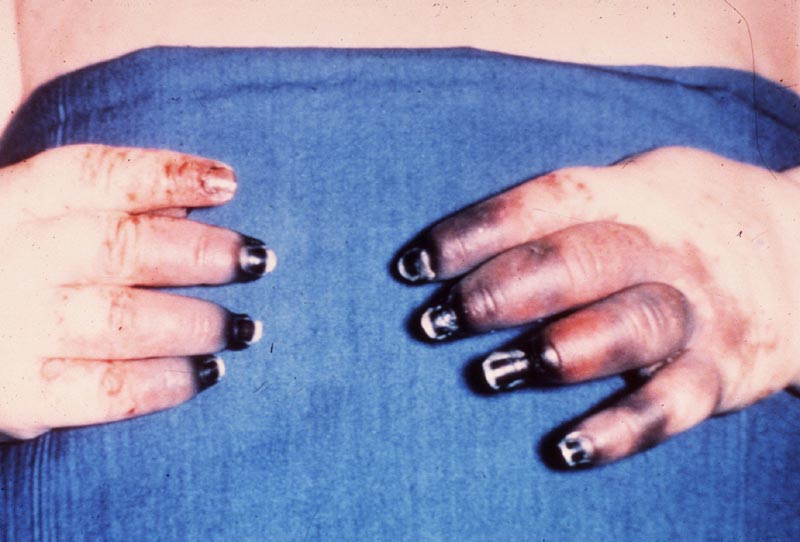 This is a lesion 
caused by 
physical agent
The “boutonnière” (buttonhole) deformity
This is a lesion 
caused by 
intrinsic factors
(autoimmune disease)
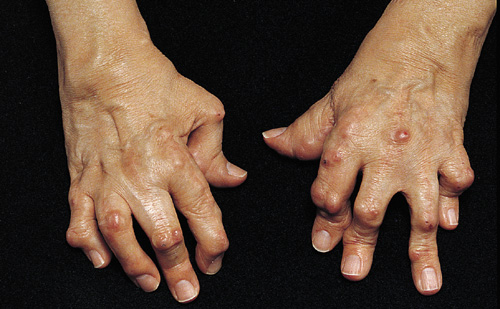 Liver: macronudular cirrhosis (HBV)
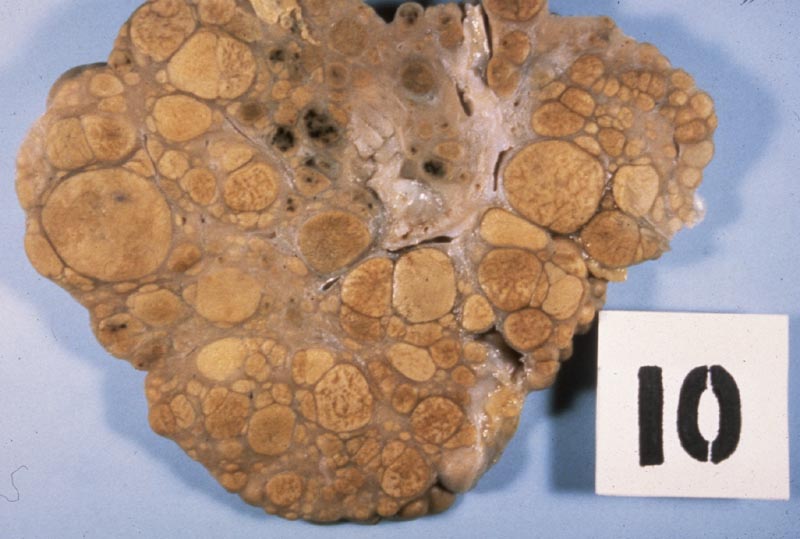 This is a lesion 
caused by 
infectious agent:
Viral hepatitis
(chemical:alcohol, genetic:a1-AT deficiency)
This is a lesion 
caused by HBV
infectious agent
(chemical:alcohol, genetic:a1AT deficiency)
Liver: cirrhosis
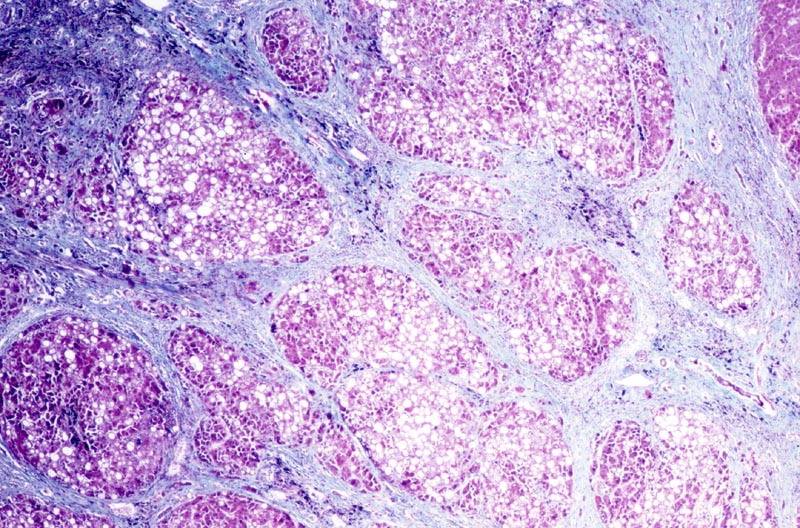 Mechanisms of cell injury
Cell membrane damage
Complement-mediated cell membrane lysis via the membrane attack complex (MAC)
Bacterial toxins
Free radicals
 
Mitochondrial damage leading to inadequate aerobic respiration
Hypoxia (lack of oxygen)
Cyanide poisoning
Ribosomal damage leading to altered protein synthesis
Alcohol in liver cells
Antibiotics in bacteria
 
Nuclear change
Viruses
Radiation
Free radicals
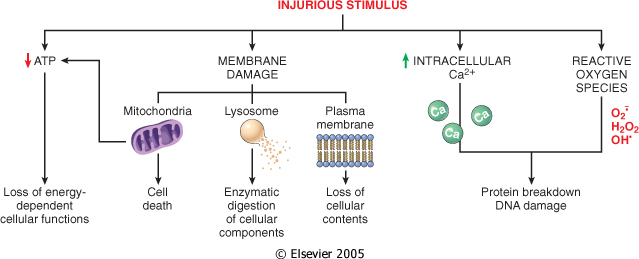 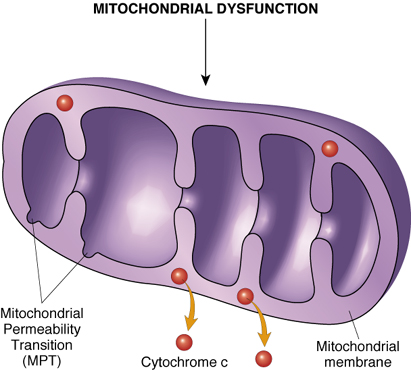 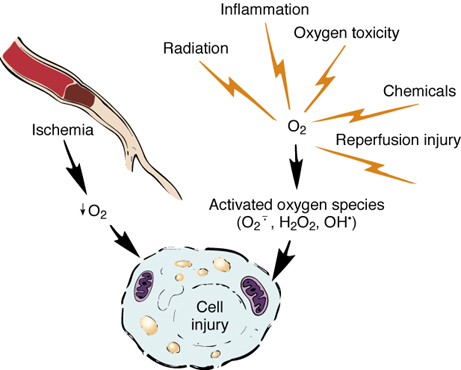 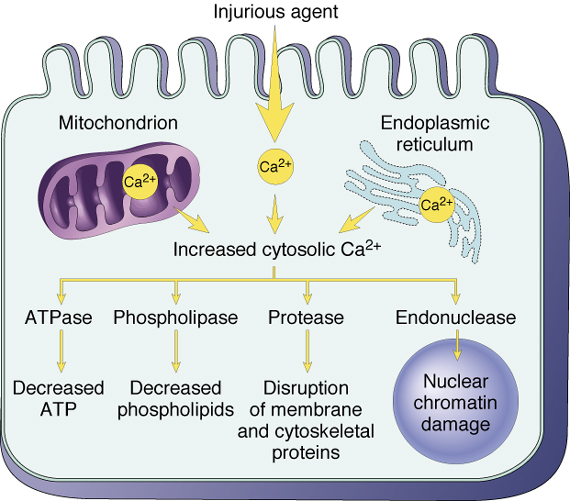 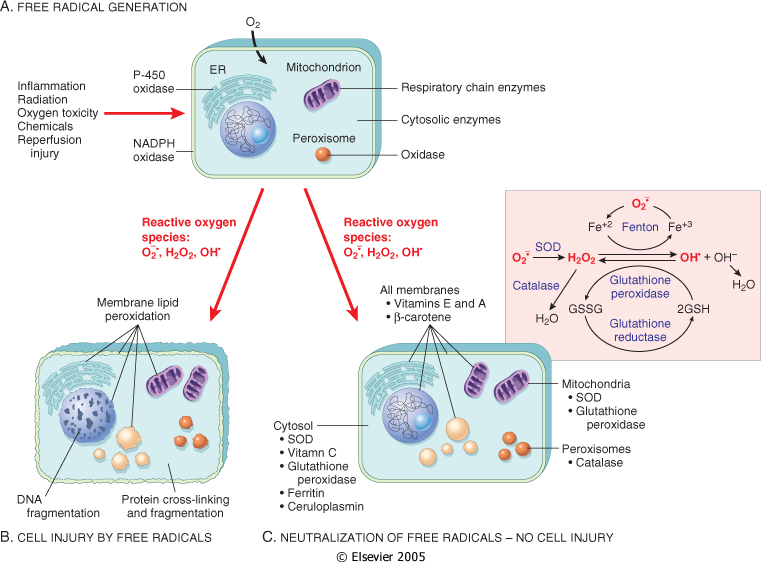 ISCHEMIC AND HYPOXIC INJURY
Oxygen is required for oxidative phosphorylation.
Hypoxia and ischemia occur in:
    a] Hypoglycaemia.
    b] Hypoxia due to :
        1. Respiratory obstruction or lung disease.
        2. Ischemia.
        3. Anaemia.
        4. Alteration of hemoglobin.
    c] Enzyme inhibition by cyanide.
    d] Uncoupling of oxidative phosphorylation.
MECHANISMS OF INJURY: Ischemia
The result is defective ATP production
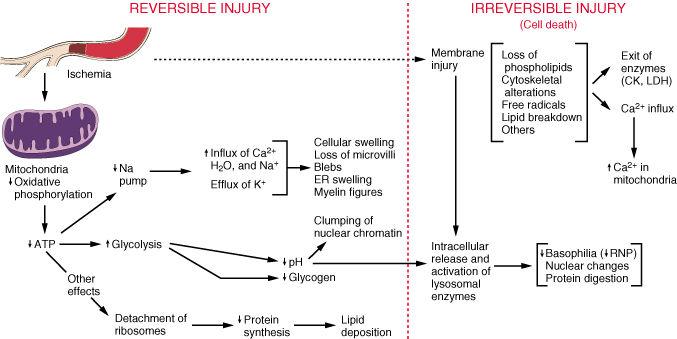 First cells affected are those with highest demand of oxygen.
ISCHEMIC AND HYPOXIC INJURY
Specialization. 
	 Cells that are enzyme rich, nucleated or have specialized organelles within the cytoplasm may be more vulnerable. 
Cell state.  
	Cells that have an inadequate supply of oxygen, hormones or growth factors or lack essential nutrients may be more prone to injury.
Regenerative ability.
	Damaged areas  in tissues made up of cells which can divid will quickly be restored to normal, while populations of permanent cells will be incapable of regeneration.
Injury features
In addition, the character of the injury will also affect the severity of the damage.
Type of injury.  
Exposure time.  
Severity.
morphology of cells in reversible and irreversible injury
Morphologic changes in Reversible Injury
Early changes:
(1) Cloudy swelling or hydropic changes: Cytoplasmic swelling and vacuolation due to intracellular accumulation of water and electrolytes secodary to failure of energy-dependent sodium pump.
(2) Mitochondrial and endoplasmic reticulum swelling due to
 loss of osmotic regulation.
(3) Clumping of nuclear chromatin.
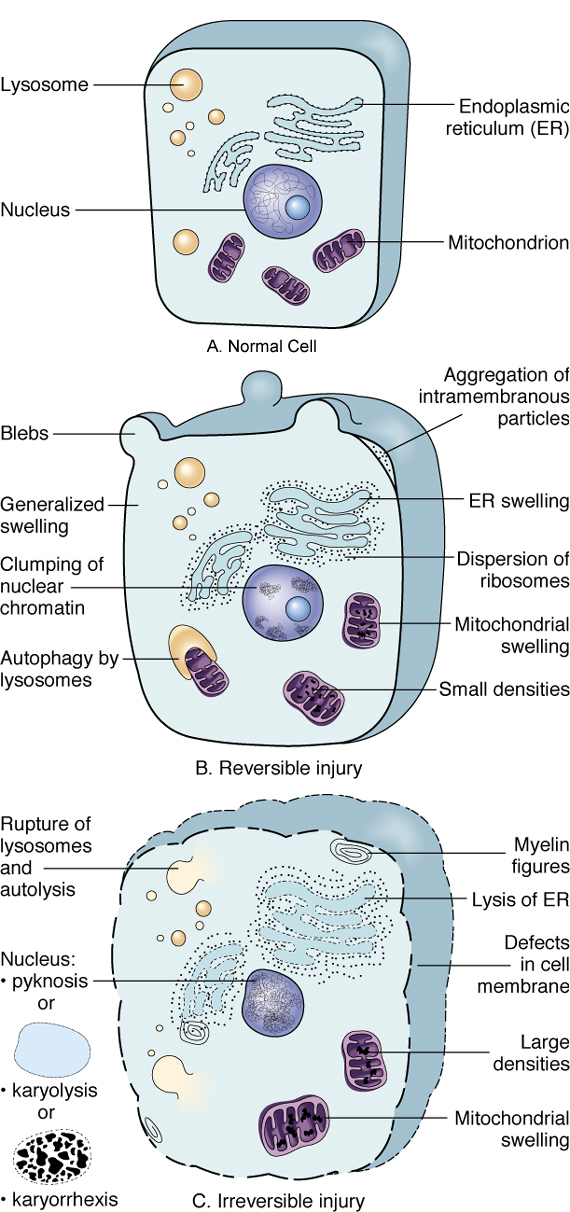 Vacuolar (hydropic) change in cells lining the proximal tubules of the kidney
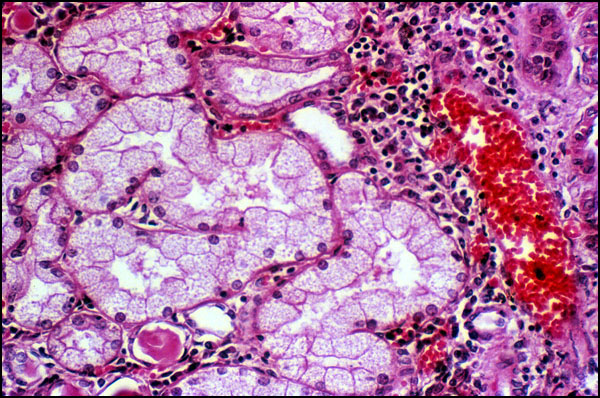 Reversible 
changes
Morphologic changes in irreversible injury:
1. Severe vacuolization of the mitochondria, with
       accumulation of  calcium-rich densities.

 2. Extensive damage to plasma membranes. 

 3. Massive calcium influx activate phospholipase, proteases, ATPase and endonucleases with break down  of cell component.

 4. Leak of proteins, ribonucleic acid and metabolite.

 5. Breakdown of lysosomes with autolysis.

 6. Nuclear changes: Pyknosis, karyolysis, karyorrhexis.
IRREVERSIBLE CELL INJURY- NECROSIS
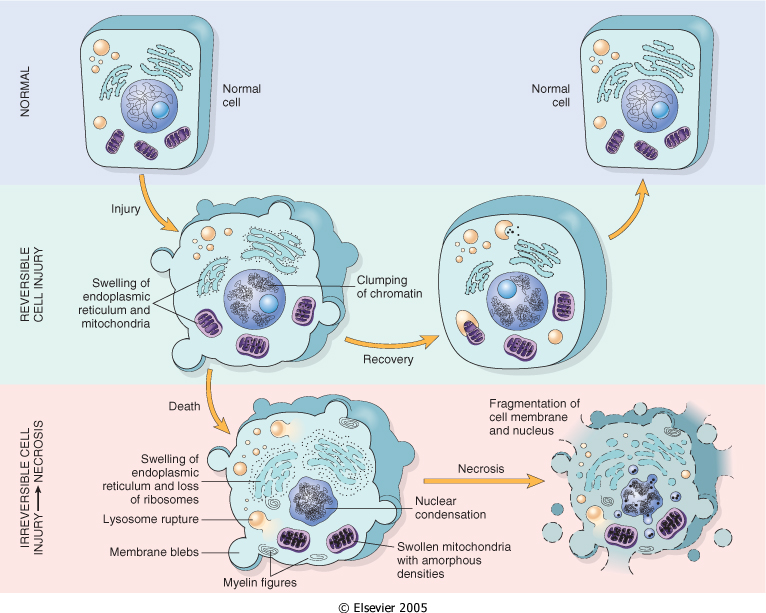 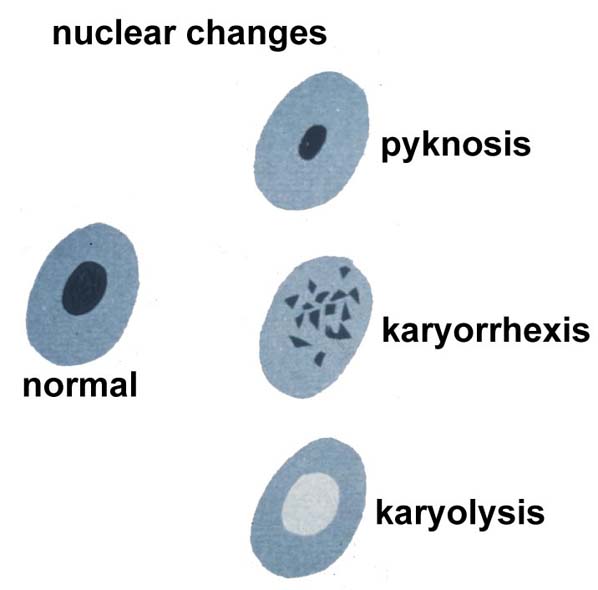 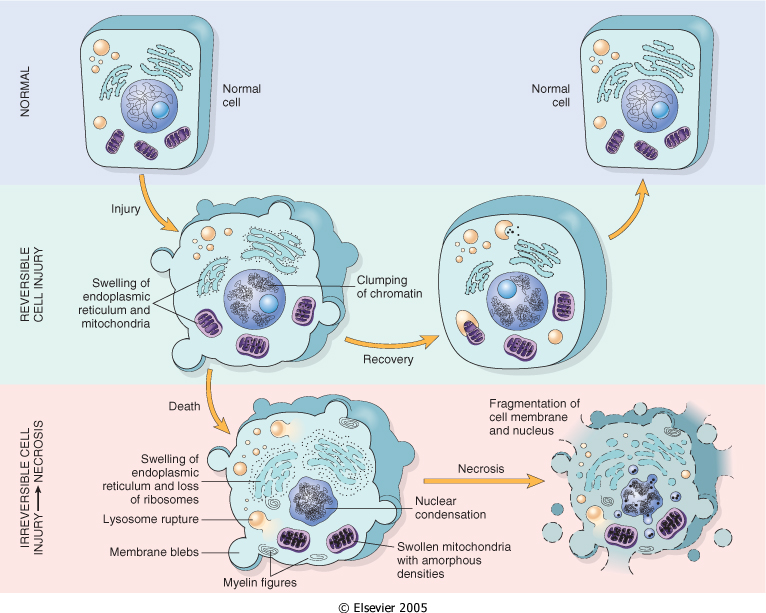 Morphologic changes in irreversible injury
- Dead cell are either collapsed and form a 
  whorled phospholipid masses or degraded
  into fatty acid with calcification.
- Cellular enzymes are released into circula-
  tion.  This provides important clinical
  parameter of cell death
e.g. increased level of creatinin kinase in blood after myocardial infarction
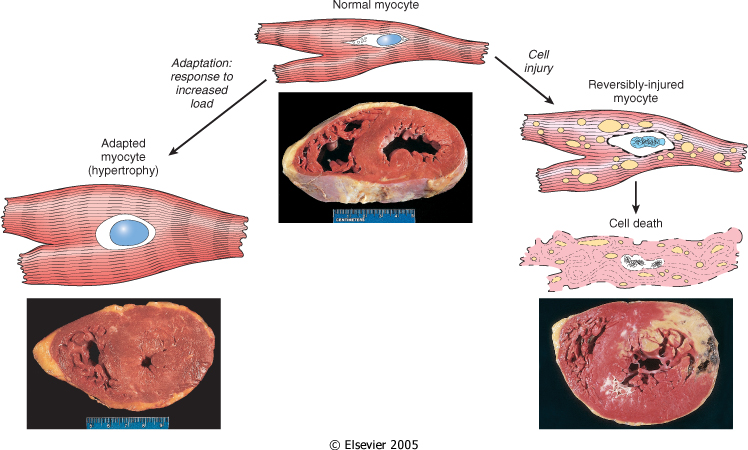 Cell Pathology
This is a lesion 
caused by 
oxygen 
deprivation
Myocardial infarct
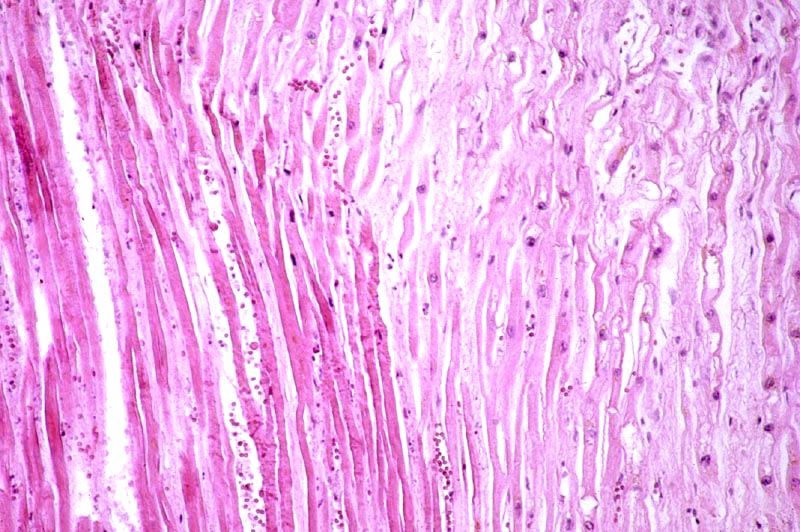 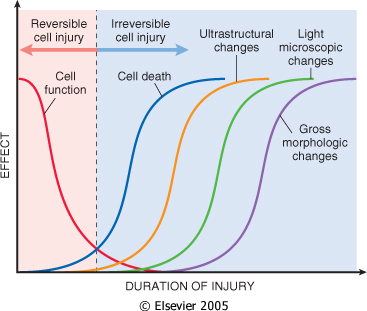 Following ischemic heart  injury, the following sequence is observed:
 
rapid biochemical and ultrastructural responses
light microscopic evidence of reversible injury after several minutes 
ultrastructural evidence of irreversible injury in 20-60 minutes 
unequivocal light microscopic evidence of cell death after 11-12 hours
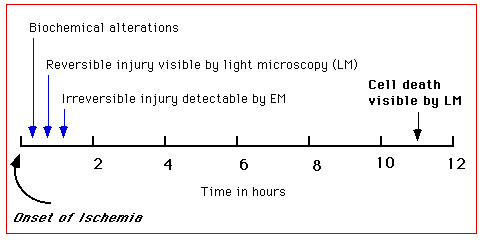 TAKE HOME MESSAGES:
Cell injury is common event and the body respond by adaptation to a certain limit.
Adaptation include atrophy, hypertrophy, hyperplasia and metaplasia. 
Cellular injury is caused by various elements include bacterial toxins, hypoxia, alcohol, viruses and radiation.
 Depletion of ATP, free radicals production, disruption of cell membrane and chromatin are important mechanism in cell injury 
Cellular injury could be reversible (sublethal) or irreversible (lethal).
Thank You 
(Foundation Block, pathology)
Dr. Maha Arafah
21-9-2011